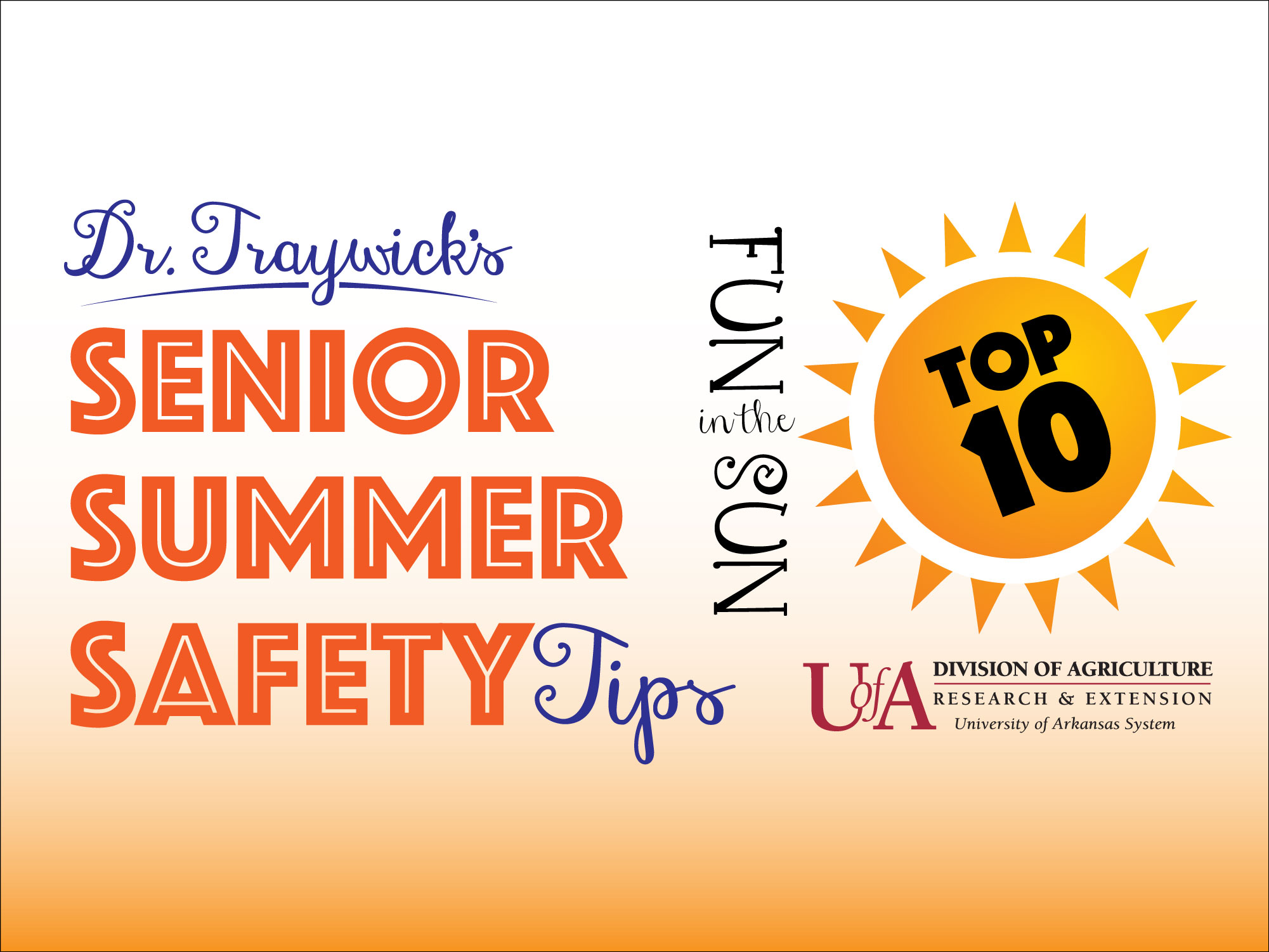 [Speaker Notes: The following are Dr. LaVona Traywick’s Top 10 Tips for Senior Summer Safety]
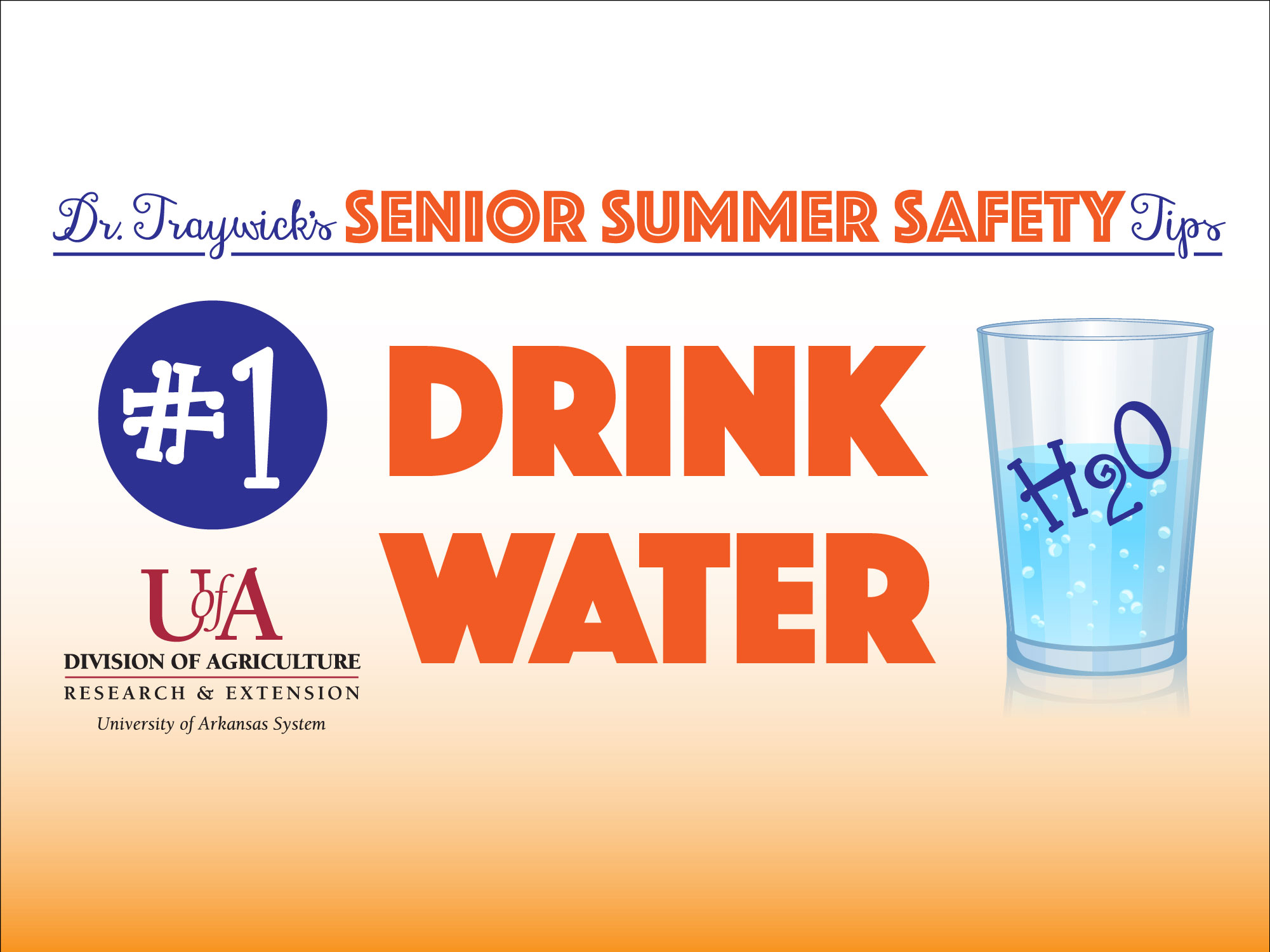 [Speaker Notes: Drink Water: it is super important to stay hydrated, especially in summer months when it is hot.
As we age we become more susceptible to dehydration for several reasons.   
	Decreased thirst: Our sense of thirst declines as we age. Our need for water does not. 
	Medications: Side effects of medicines can also cause dehydration. The medicines could contain or have a side effect of being a diuretic, or they could cause excessive sweating. 
	Decreased kidney functioning: After middle age our bodies start losing kidney functioning and our bodies are less able to conserve fluid. This is accumulative, you probably won’t notice it until your 70’s or so, but it is happening now if you are my age or older. 
 	Illness: Vomiting and/or diarrhea can cause dehydration in anybody, regardless of age.
 
What to do? You need to drink Water, not caffeine drinks-which are diuretics and bladder irritants. Drink water.
 
It is extremely important to prevent dehydration in senior adults. Signs of dehydration in Senior Adults include confusion, difficulty walking, dizziness, headaches, dry mouth, inability to sweat or produce tears, rapid heart rate, low blood pressure, low urine, constipation, sunken eyes.]
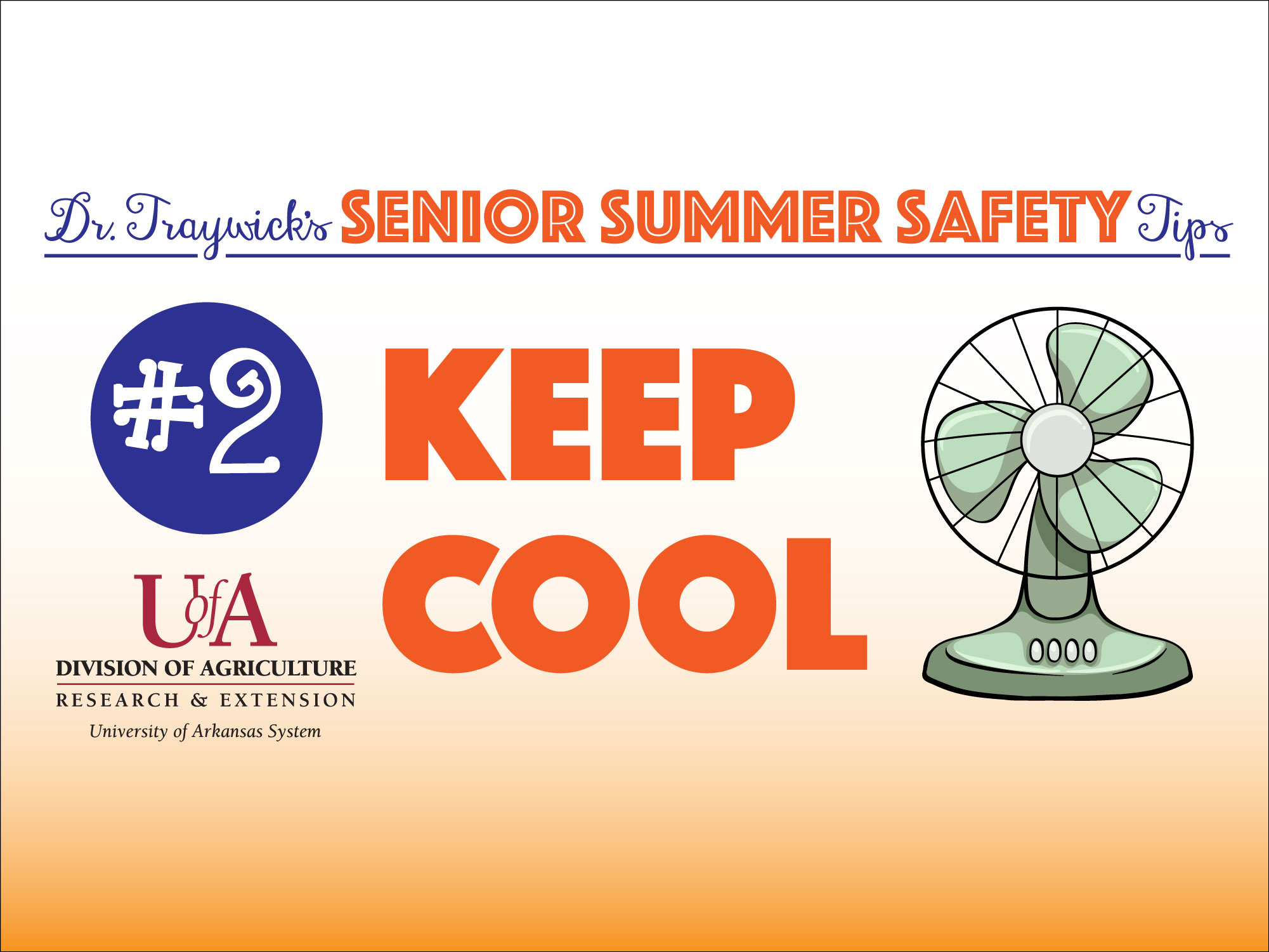 [Speaker Notes: Keep Cool: Lower temperatures have been shown to increase life expectancy. Even small increases in body temperature can shorten the lifespan of senior adults who are fighting a chronic medical condition. 
 
Turn on your air-conditioner or go to a public place like the movies, the mall, the library, or church to find refuge in cooler spaces.]
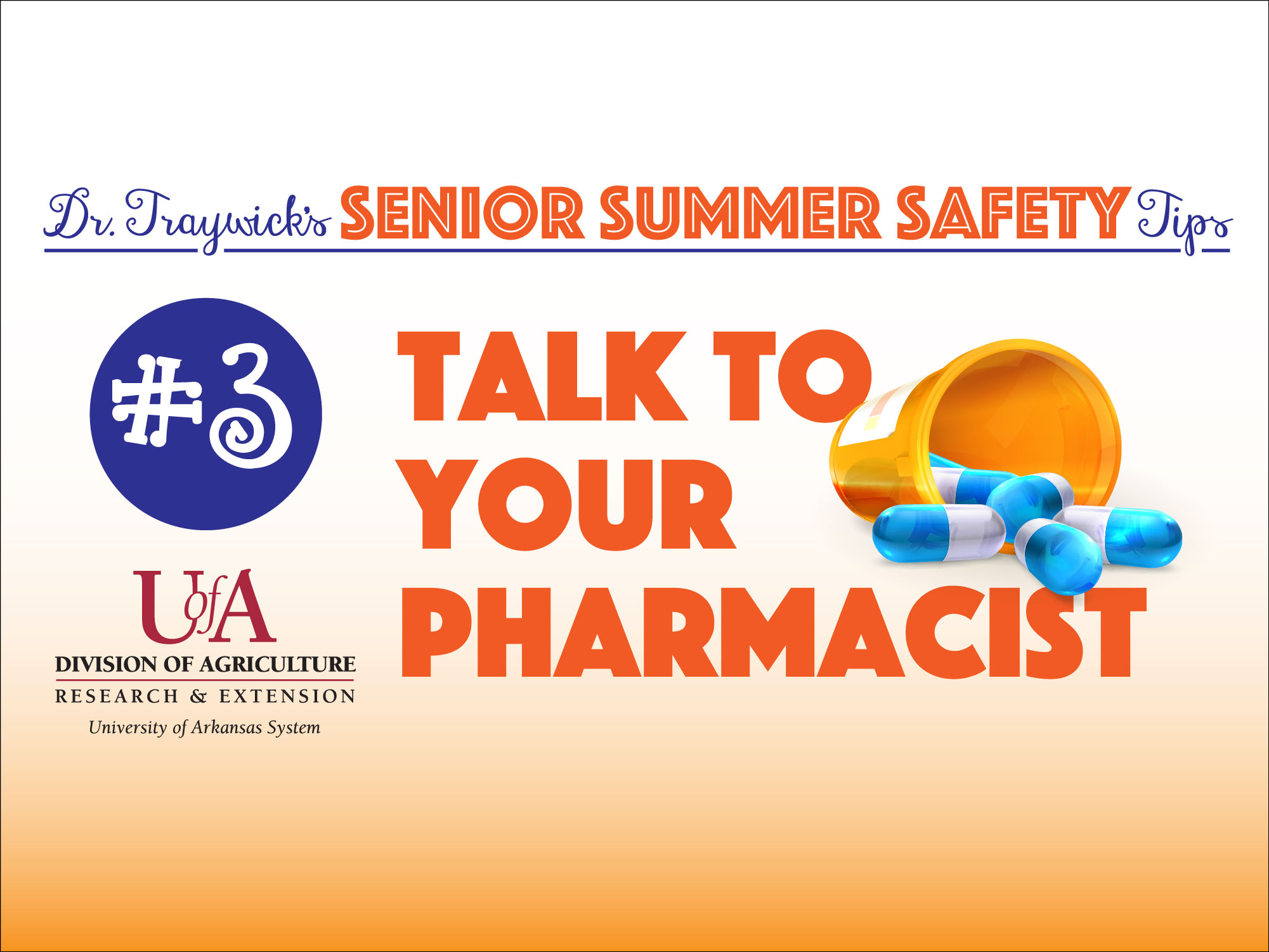 [Speaker Notes: Talk to your Pharmacist: 1st about the effects your medicines have on you in the summer 2nd about the effects the summer has on your medicines.
Some medications make you sensitive to sunlight and UV rays. 
Other medications make it harder to adjust internal body temperatures.
Just like the heat and sun may affect you, some medications lose their effectiveness if they get too hot. You should never store medicines where they will be exposed to extreme temperatures, moisture, or excessive light.]
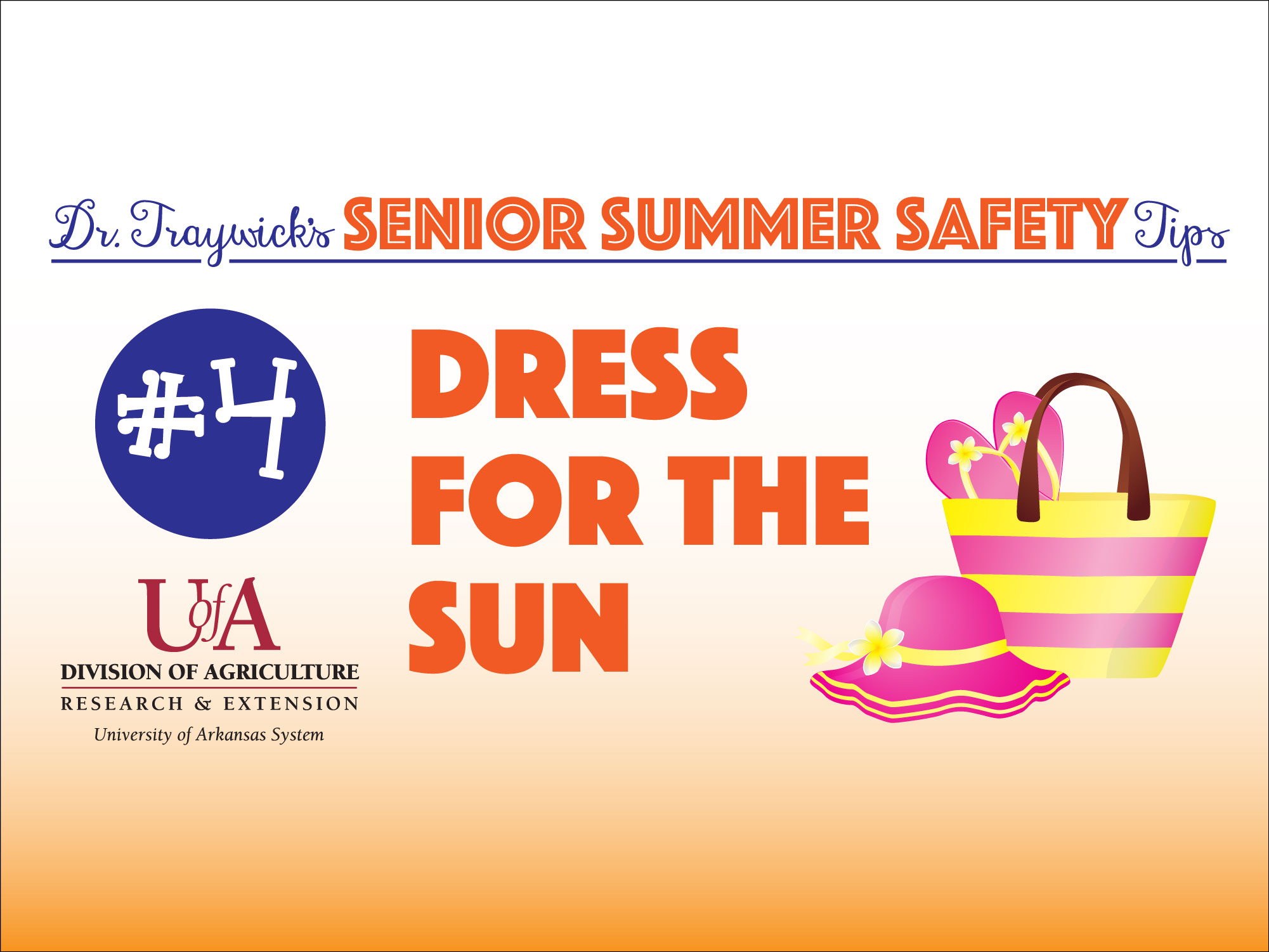 [Speaker Notes: Dress for the Weather—including hats and sunglasses!! Sunglasses protect your eyes from UV rays that are harmful to vision. A hat serves two purposes, it helps shield your eyes, but it also helps shield your face, neck, and ears from the sun—lessens your chances of sunburn and skin cancer. 
 
Now that our heads are covered, consider the clothes you actually wear. Breathable clothing will keep you covered, protected from the sun, and cool all in one. If you don’t like the new synthetic blends, go with natural fabrics like a lightweight wool, cotton, or linen. 
 
Layer your clothes. That way you can dress and undress with ease as the temperatures go up and down with the air-conditioners. 
 
Don’t forget your shoes. Flip-flops may be in style, but they are a fall hazard. If you want to wear sandals in the summer, choose them with walking support and back straps.]
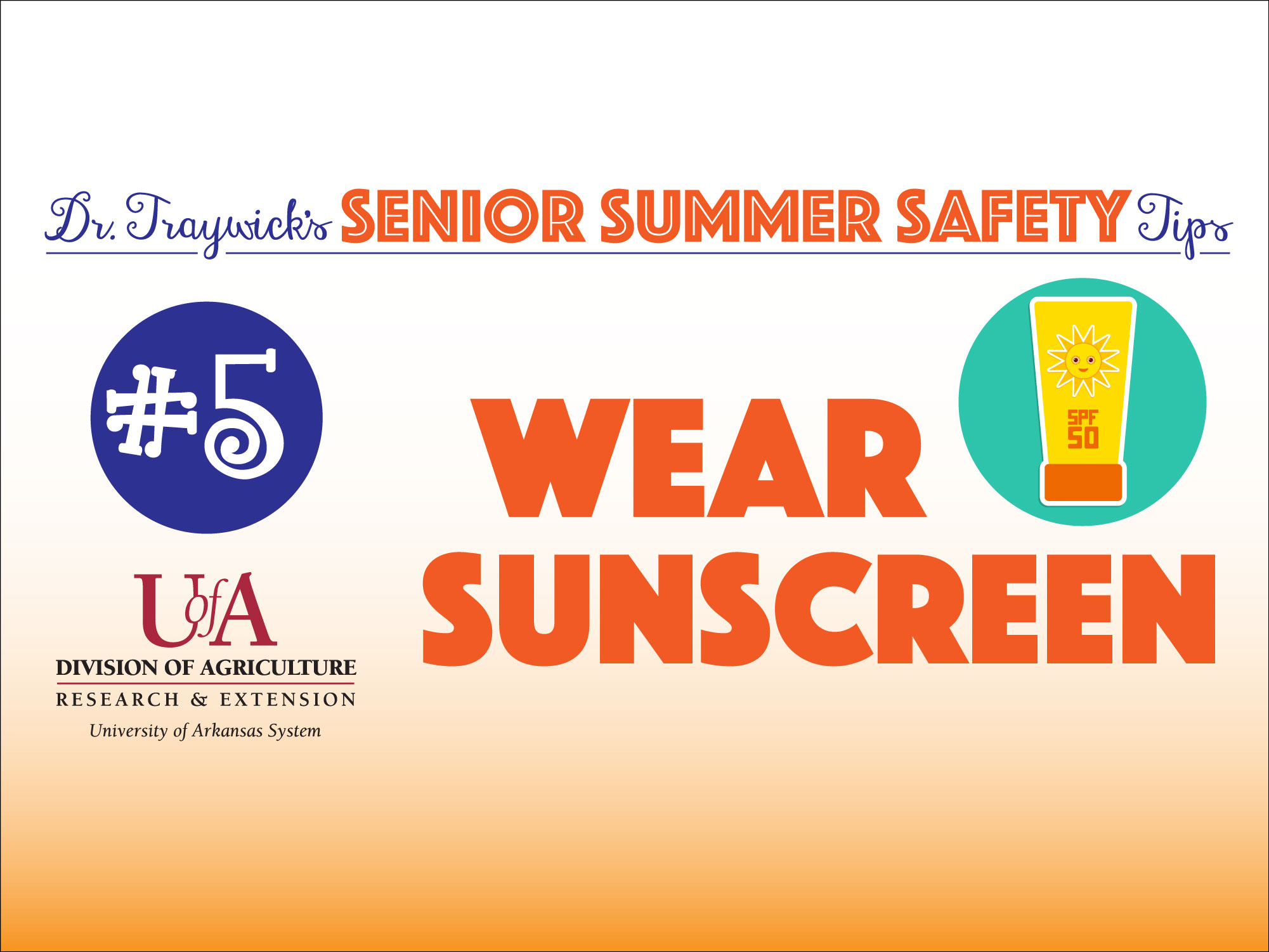 [Speaker Notes: Wear Sunscreen: Wear at least 30 SPF and reapply often. Many options are available from traditional lotions to sprays to sticks. All skin hues need sunscreen, so protect your skin and prevent skin cancer.]
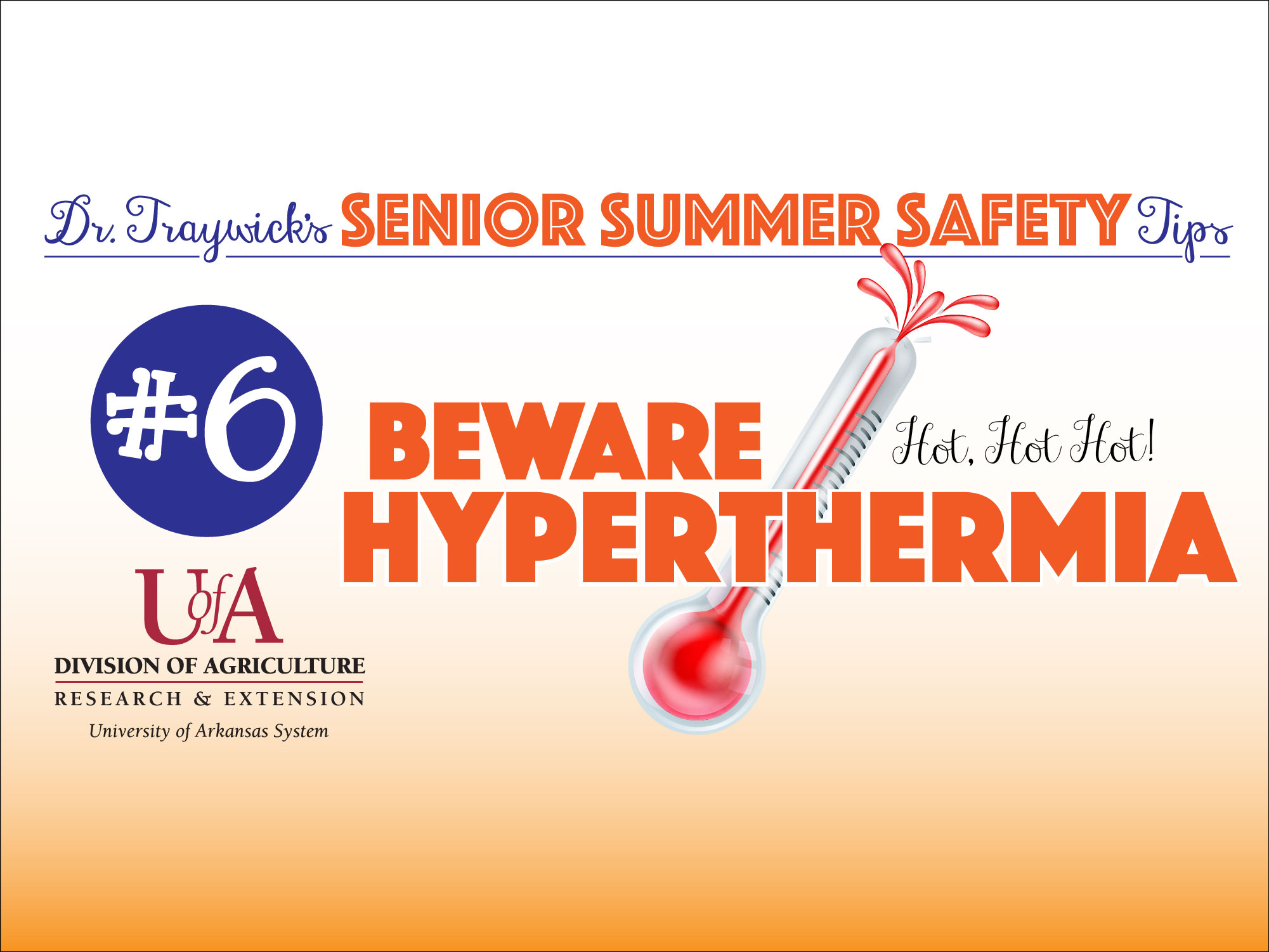 [Speaker Notes: Know the symptoms of heat related illness: 
Hyperthermia is heat-related illness and senior adults are at particular risk of hyperthermia.  Many of the people who die of heat related illnesses, such as heat stroke, are over 50 years of age.  There are several levels of heat-related illness: 
Heat stress occurs when a strain is placed on the body as a result of hot weather. 
 
Heat fatigue is a feeling of weakness brought on by high outdoor temperature.  Symptoms include cool, moist skin and a weakened pulse.  The individual may feel faint. 
 
Heat syncope is sudden dizziness after exercising in the heat.  The skin appears pale and sweaty but is generally moist and cool.  The pulse may be weakened, and the heart rate is usually rapid.  Body temperature is normal. 
 
Heat cramps are painful muscle spasms in the abdomen, arms, or legs after strenuous activity.  The skin is usually moist and cool and the pulse is normal or slightly raised.  Body temperature is mostly normal.  Heat cramps often are caused by a lack of salt in the body.  People on salt restricted diets may be at increased risk.  However, do not use salt pills without first asking your health care provider. 
 
Heat exhaustion is a warning that the body is getting too hot.  The individual may be thirsty, giddy, weak, uncoordinated, nauseous, and sweating a lot.  The body temperature is usually normal and the pulse is normal or raised.  The skin is cold and clammy.  Heat exhaustion often is caused by the body's loss of water and salt. 
 
Heat stroke is life-threatening.  An individual with heat stroke has a body temperature above 104° F.  Other symptoms may include confusion, bizarre behavior, fainting, staggering, strong rapid pulse, dry flushed skin, lack of sweating, possible delirium or coma.  Heatstroke may damage the kidneys, heart, lungs, muscles, liver, intestines, and brain.  Emergency medical treatment is necessary, call 911 immediately.]
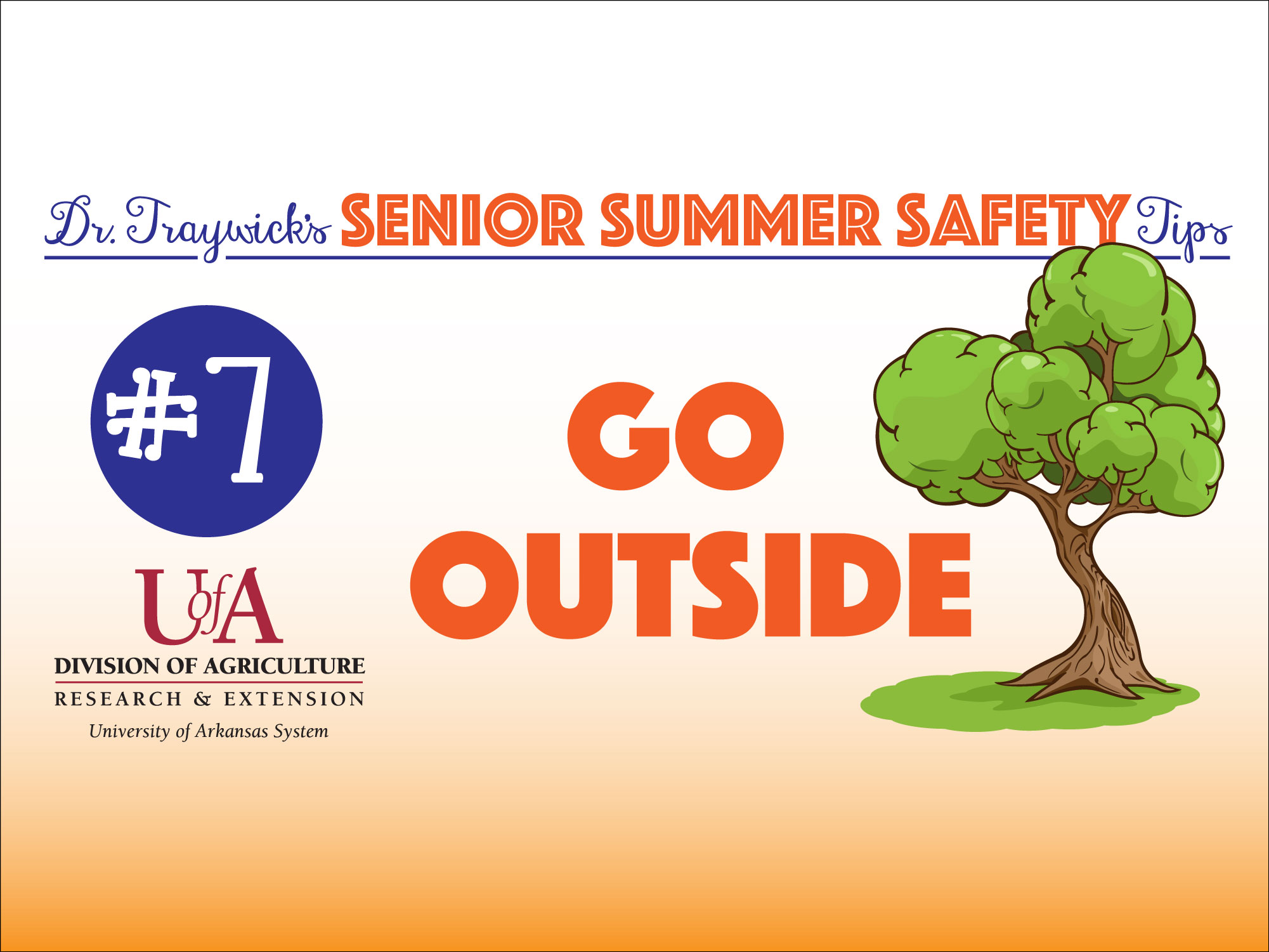 [Speaker Notes: Enjoy outdoor summer activities: Get outside! Summer is a great time to get outside and walk, garden, swim, bike, hike, have a picnic; the list goes on and on. Be smart about it. Watch the clock, avoid the hottest hours of the day. Check the weather forecast. If there is a heat advisory, you may want to change your outdoor plans or adjust the times. When possible, do your outdoor activities in the shade. 

We need sunlight to help combat depression, to help us sleep, to help us make vitamin D. It’s summer. Go outside and enjoy it. Just be smart about it.]
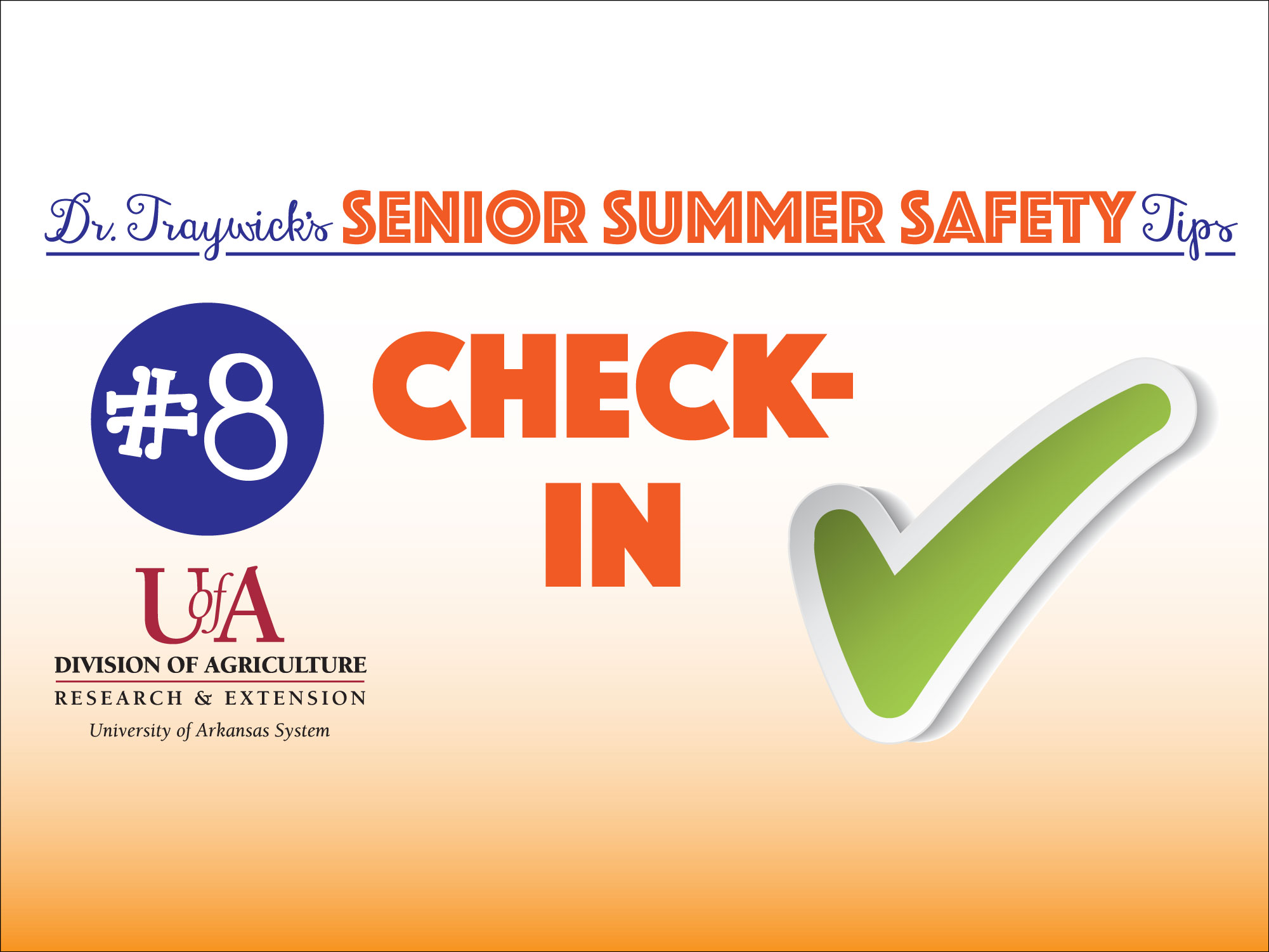 [Speaker Notes: Have a check-in plan: Increase your social circle. Meet your neighbors. Set up regular calls with a friend. Have a set time you call a relative. Many doctors recommend checking in twice a day during the summer months. 
 
Know who to call if person doesn’t answer check-in call.]
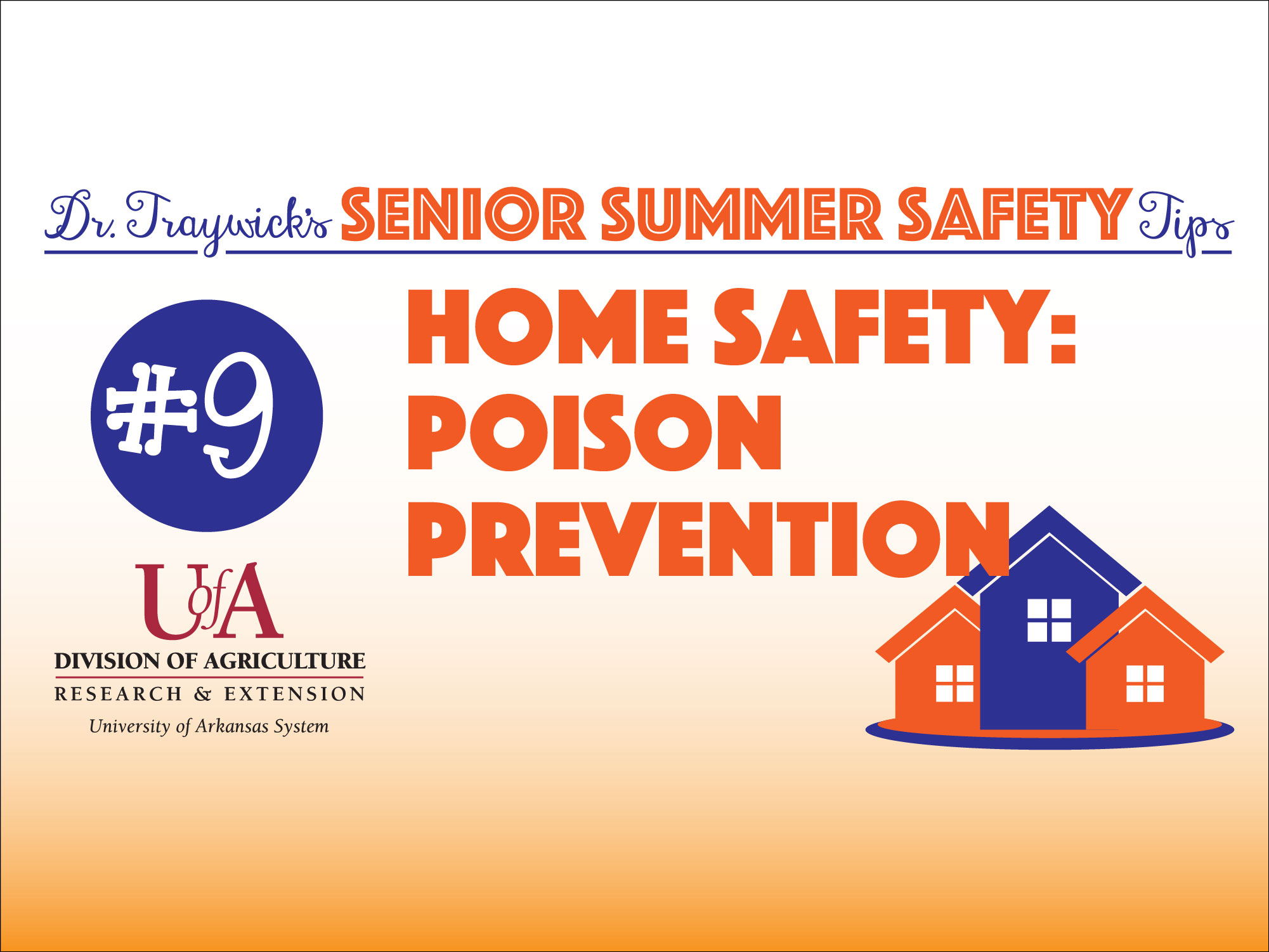 [Speaker Notes: Poison Prevention. One of the most dangerous poisons is Hydrocarbons.  These include gasoline, lighter fluid, furniture polish, lamp oil, turpentine, and paint thinner. Think about it. In the summer, we are gas containers for the lawnmower, the boat (if your lucky), or other outdoor motorized “toy.” We Bar-B Q and use lighter fluid. It’s time for spring cleaning and we get out the furniture polish. We finally paint the garage (or hire it done) because there is no chance of rain. Be aware of the dangers of inhalation and ingestion. 
Some of the other most dangerous poisons found in or around the home include medicines, cleaning products, windshield washer fluid, pesticides, and wild mushrooms—all of which are used more/grow more in the summer months. 
Do not use food containers as storage for chemicals. For example, do not use an empty milk jug or soda bottle to put Windex window cleaner in. It looks just like Kool-Aid.  
Store gasoline only in approved containers. 
Use safety locks on cabinets or storage buildings with chemicals. 
Keep away from areas that have been recently sprayed with pesticides as they can be absorbed through the skin.
When in doubt, call the Poison Control Center 1-800-222-1222]
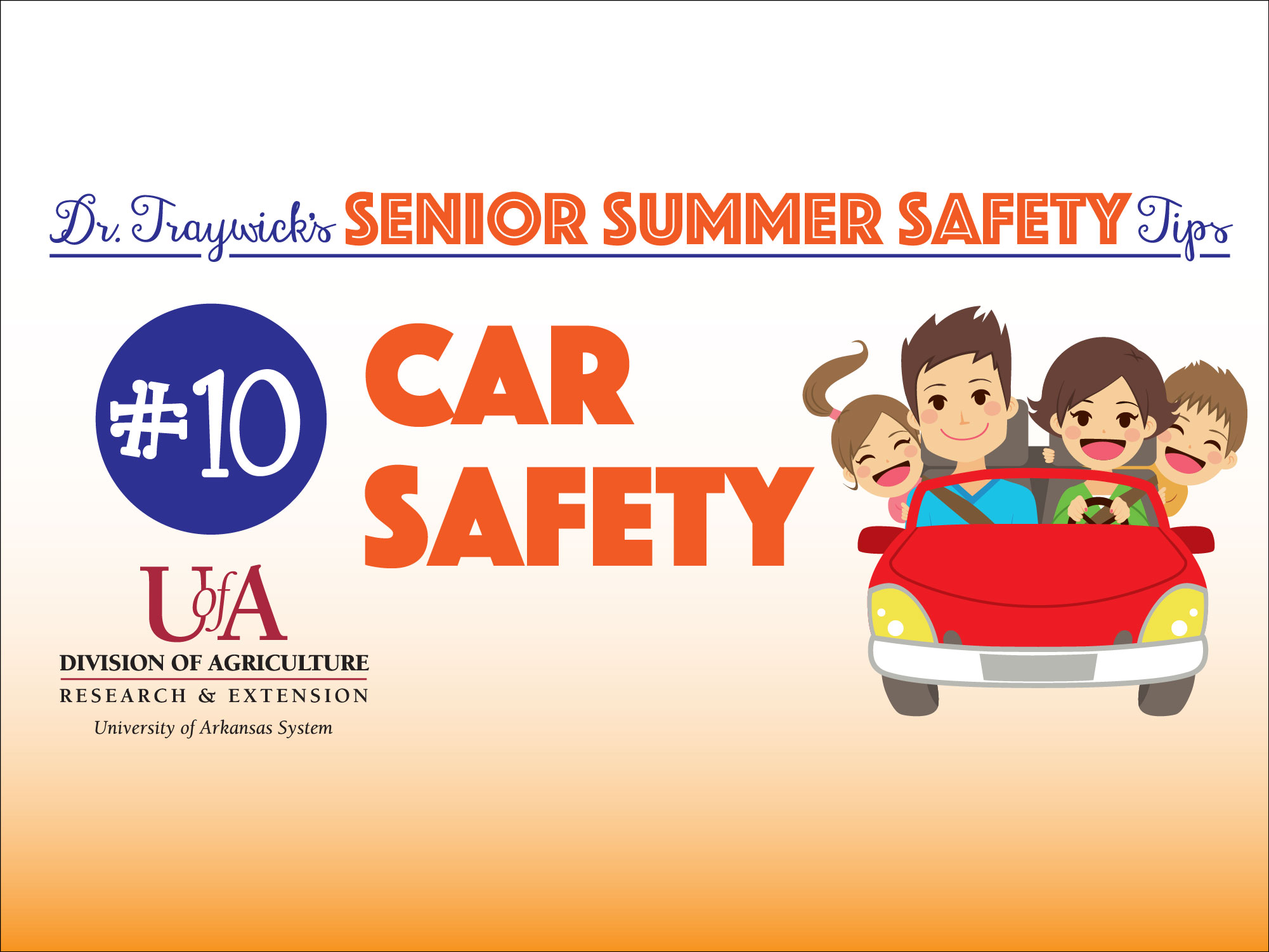 [Speaker Notes: Car Safety: Winter car safety kits that include blankets and flashlights are often talked about. Senior adults need a summer car safety kit as well. None of us plan for a multi-hour delay on the road, if we knew it was going to happen, we just wouldn’t go. Your summer safety car kits needs items such as bottled water, food that is not heat sensitive, first aid kit, sunscreen, folding chair or blanket (to sit if have to exit your car), flashlight, and/or other items that you think you may need. Put the items in your vehicle where you can get to it. Don’t forget to restock it after you use it.]
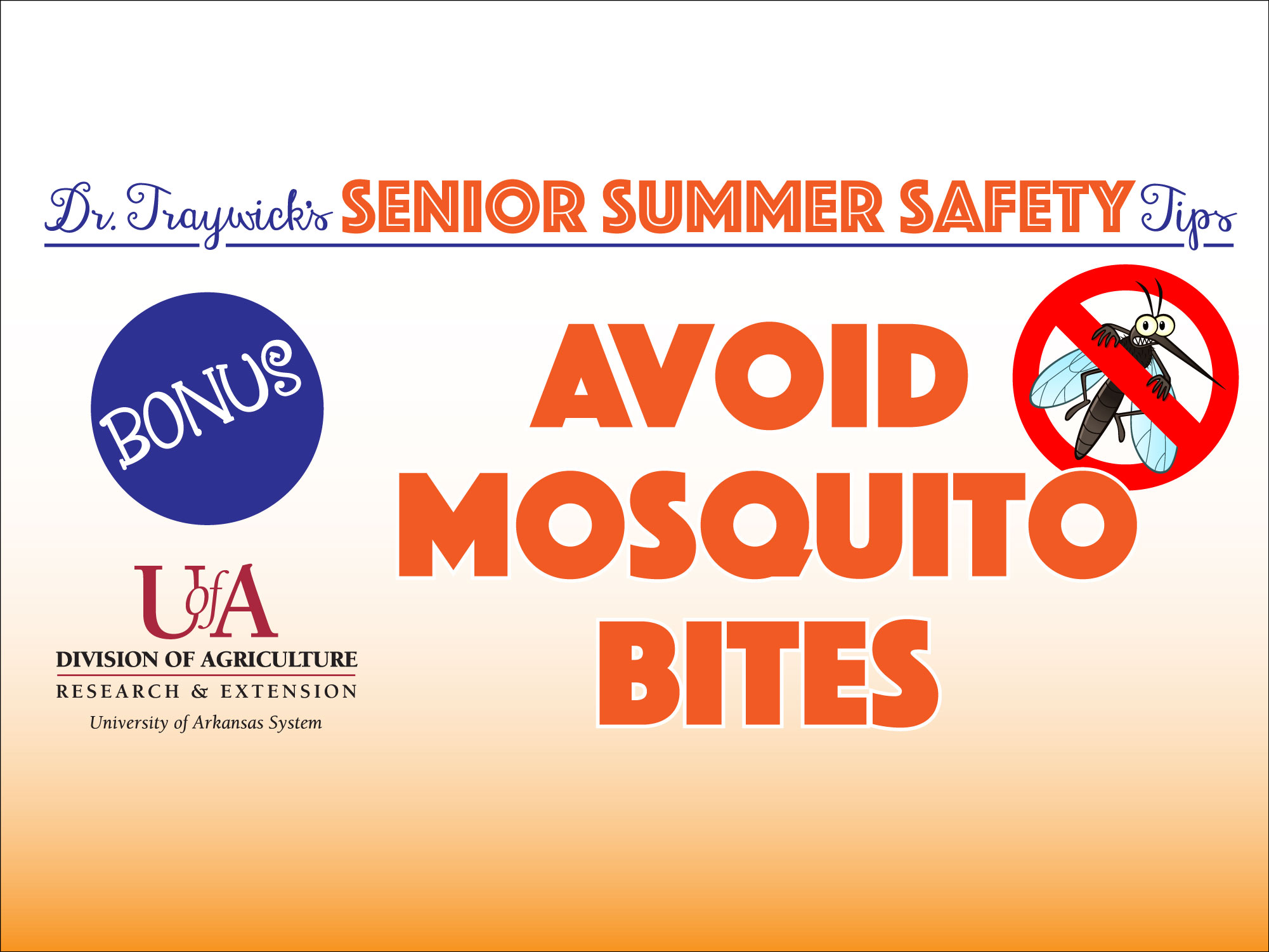 [Speaker Notes: Avoid Mosquito Bites
With the current publicity about potential Zika virus transmission and the upcoming mosquito season, we should not panic but learn more about mosquitoes and ways to avoid bites. 
Artificial Container Breeders
The fact is that the potential carriers of Zika virus (the yellow fever mosquito, Aedes aegypti and the Asian tiger mosquito, Aedes albopictus) do not breed in rice fields, swamps or floodwater. They breed in artificial containers and are more closely associated with people and dwellings. So, we know that getting rid of any containers that hold water outdoors is a good idea.  These can be open trash cans, old tires, catch basins under potted plants and so forth.  Flush bird baths daily so mosquitos don’t have a chance to breed in the standing water.  Don’t forget to check and fix rain gutters so water does not stand in them.  All sources of standing water should be eliminated if possible.  Since these two mosquitoes have short flight ranges of less than ½ mile, elimination of standing water in containers can be very effective in helping control them.
Protecting Yourself from Mosquito Bites
Insect repellents are the first line of defense against mosquito bites. Repellents containing DEET are effective at repelling mosquitoes. Other repellents that can be used to repel mosquitoes include picaridin and oil of eucalyptus. Wearing a long-sleeved shirt and long pants will also prevent mosquito bites. Gear and clothing can be also treated with clothing repellents that contain permethrin.  Look for these repellent names in various products and follow the use label.
Reducing Mosquitoes around the Home and Farmstead
Specific insecticide use around the home can reduce biting mosquitoes. For example, application of insecticides on shrubbery can be very helpful. Usually these are pyrethroid insecticides with residual activity, and some products are labeled for homeowner use while others are only for professional applicators. Fogging with a low toxicity, short-lived insecticide (pyrethrins, resmethrin, allethrin) is another option but provides only temporary (2-3 hours) control of mosquitoes flying or resting in the treated area. Fogging should only be used when mosquitoes are active and peak activity often depends upon the species. Although most mosquitoes are active at dusk, dawn and at night, a few are active during the day, like the Asian tiger mosquito and the yellow fever mosquito. 
Treating Mosquito Bites
The likelihood of contracting a mosquito born virus in Arkansas is very slim. The first step in treating mosquito bites is to not scratch. If the itching is bothersome, apply hydrocortisone cream, calamine lotion, or a cold pack.]